Автор: Володина Ю.Н.
Задача о местоположении корней квадратного уравнения
Содержание:
Примеры задач
Правила решения
Особенности
Решение двух задач
Примеры задач:
При каких а уравнениеимеет два различных корня больших 1?
При каких а корни уравнения находятся в промежутке [0 ; 4] ?
При каких а корни уравненияудовлетворяют условию:     <3<      ?
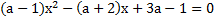 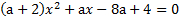 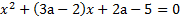 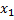 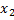 Правила решения :
Чтобы решить задачу такого типа нужно учесть четыре условия:
1) Направление ветвей параболы, являющейся графиком функции, стоящей в левой части уравнения.
2) Знак дискриминанта.
3) Абсцисса вершины (сравнивается с интересующими нас точками).
4) Значение функции, стоящей в левой части уравнения (сравнивается с нулем).
Особенности:
Если старший коэффициент содержит параметр, то необходимо рассматривать случай, когда он равен нулю. В этом случае уравнение становится линейным и решается как линейное.
Если старший коэффициент содержит параметр, то в случае, когда он не равен нулю, можно разделить обе части уравнения на этот коэффициент, и тогда ветви параболы будут направлены вверх.
Если ветви параболы направлены вверх, и имеется хотя бы одно отрицательное значение функции, то дискриминант автоматически будет положительным. В этом случае сравнивать его с нулем нет необходимости.
Пример решения задачи
При каких а корни уравненияположительны?1 случай: 2а-1=0а=1/2В этом случае уравнение является линейным. Подставим ½ в уравнение вместо а и посмотрим, что получится: При а=1/2 уравнение имеет один отрицательный корень, значита=1/2 не удовлетворяет условию задачи.
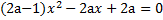 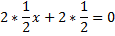 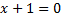 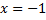 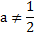 2 случай:В этом случае уравнение является квадратным.Разделим обе части уравнения на 2а-1: Рассмотрим функцию:Это квадратичная функция, график - парабола.D   0x0>0y(0)>0                                                                                                                     0
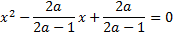 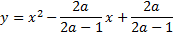 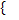 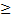 x
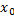 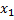 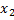 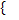 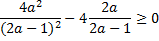 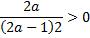 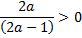 Решив систему, получим ответ.
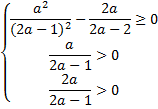 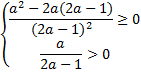 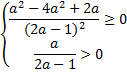 ;
;
;
-
-
+
+
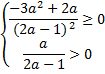 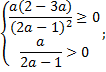 а
0
1/2
2/3
;
Учитывая, что a=1/2 не удовлетворяет условию задачи, имеем: (1/2; 2/3]
-
+
+
а
0
1/2
Ответ: (1/2; 2/3]
Пример решения задачи
При каких а уравнение  имеет  хотя бы одно решение?Введём замену: Теперь наше уравнение имеет вид:
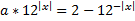 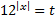 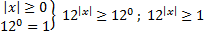 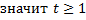 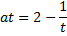 ;
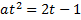 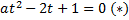 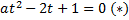 Чтобы исходное уравнение имело решения, необходимо и достаточно, чтобы уравнение (*) имело корни на промежутке [1; +∞).1 случай: а=0;          -2t+1=0                                     2t=1                                     t=1/2 <1Значит, при а=0 уравнение (*) имеет 1 корень, который не входит в нужный промежуток. Значит а=0 не удовлетворяет условию задачи.
2 случай: разделим обе части уравненияЭто квадратичная функция, график – парабола, ветви вверх.а)
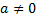 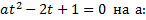 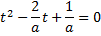 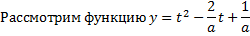 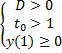 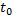 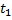 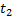 1
t
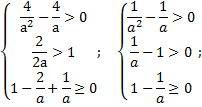 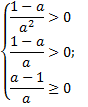 -
+
+
a
0           1
-
+
-
a
0           1
+
-
+
a
0           1
Данная система решений не имеет.
б)
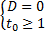 t
1
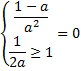 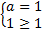 ;
верно
Значит, а=1 удовлетворяет  условию задачи.
в)
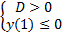 1
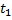 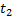 t
+
+
-
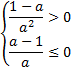 a
0                     1
+
+
-
0                     1
a
C учётом  результатов, полученных в предыдущих случаях, имеем: (0; 1]Ответ: (0; 1]
Спасибо за внимание!